Анализ эффективности и результативности развития целевой модели наставничества педагогических работников в образовательных организациях г.Мегиона в 2023-2024 учебном году.
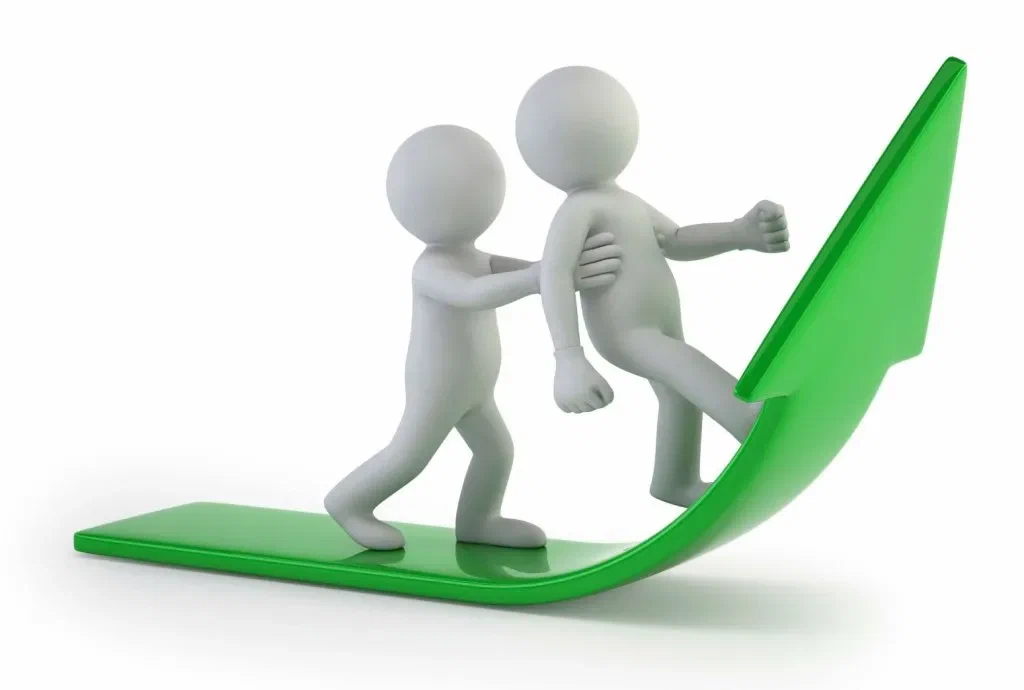 МКУ «Центр развития образования»
Мастер-класс "Первый шаг к Е-портфолио" октябрь 2023
Проводила Чулаева Анастасия Андреевна, учитель русского языка и литературы МАОУ «СОШ№3 им. И.И.Рынкового», победитель Конкурса педагогических работников ХМАО-Югры «Портфолио молодого педагога» Участники: 9 молодых педагогов.
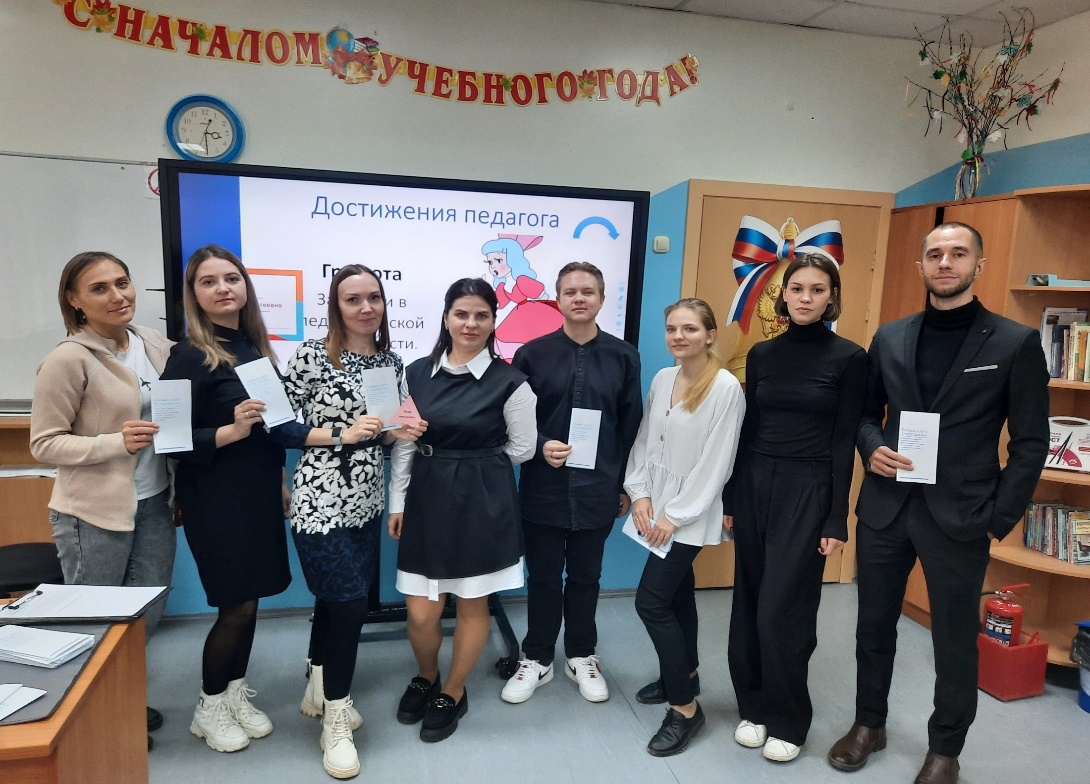 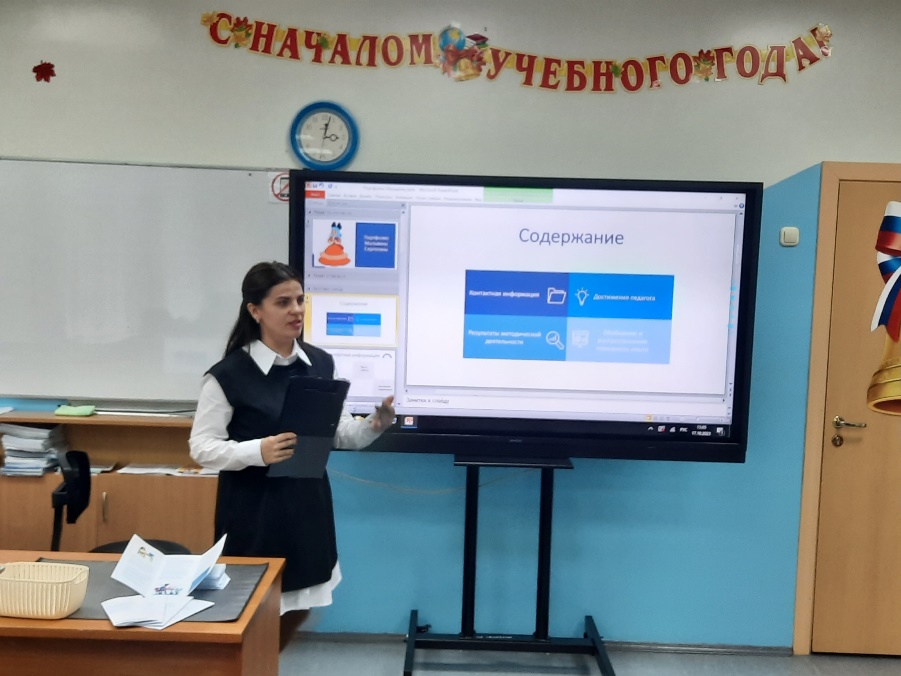 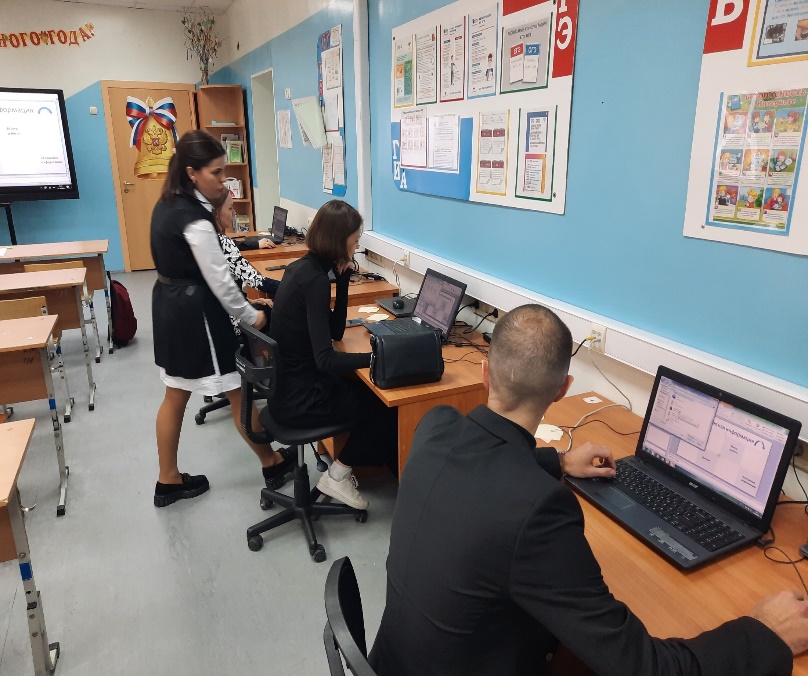 Консультация для молодых педагогов. октябрь 2023
Тема «Внедрение современных подходов, эффективных технологий и педагогических практик в образовательный процесс» Участники: 33 молодых педагога.
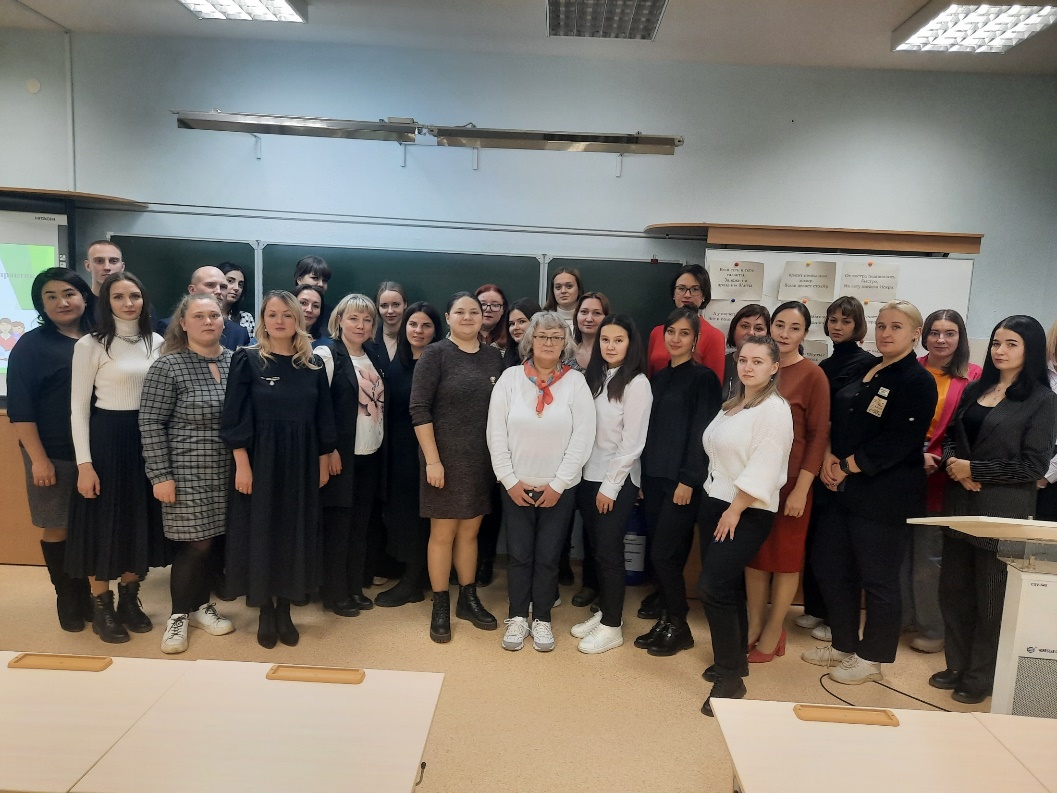 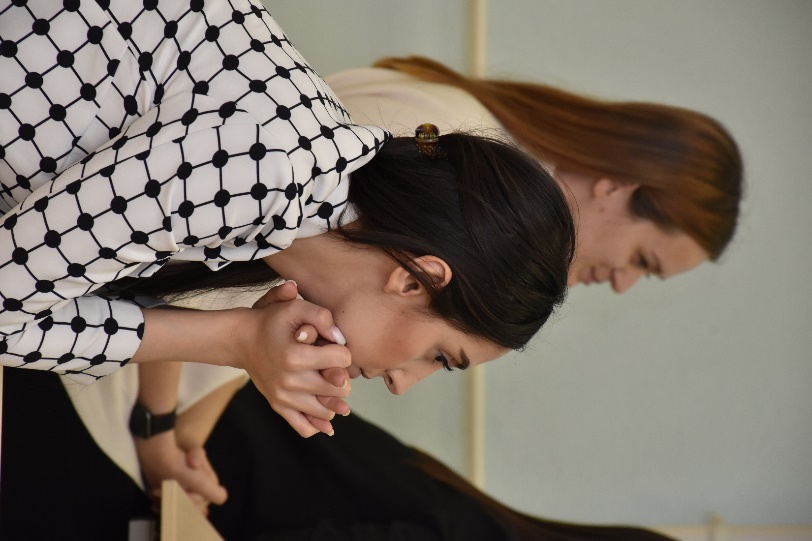 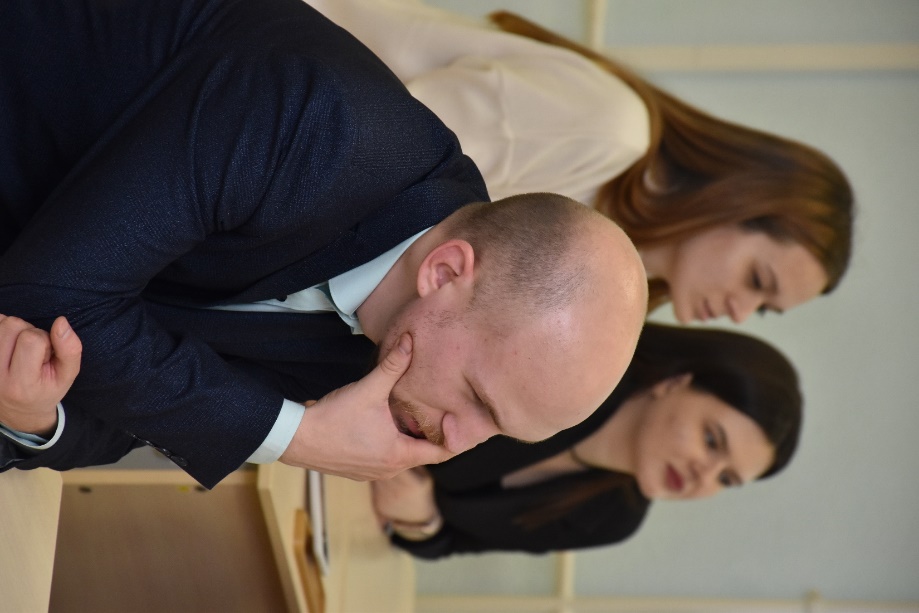 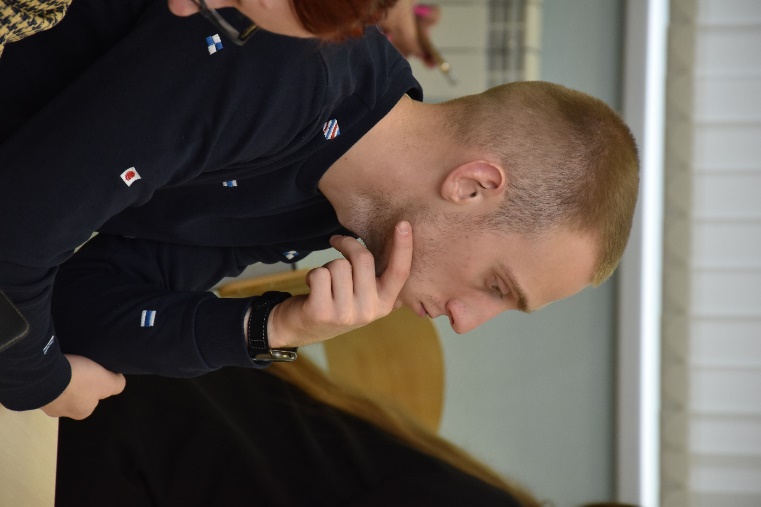 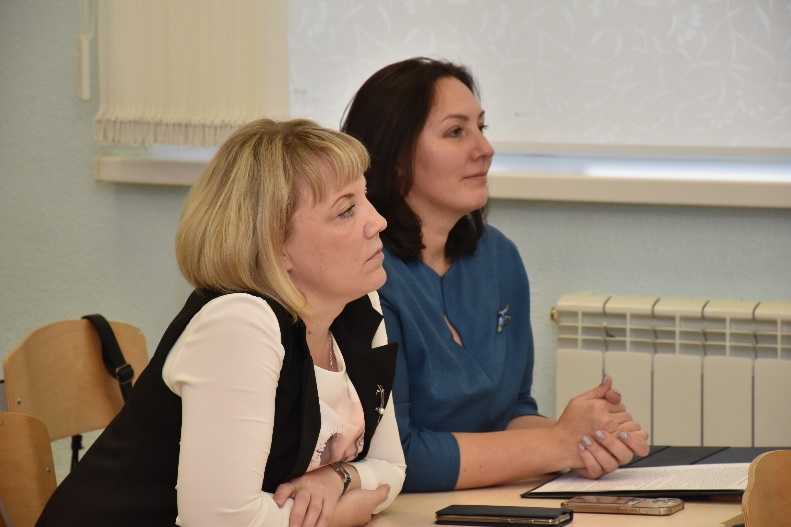 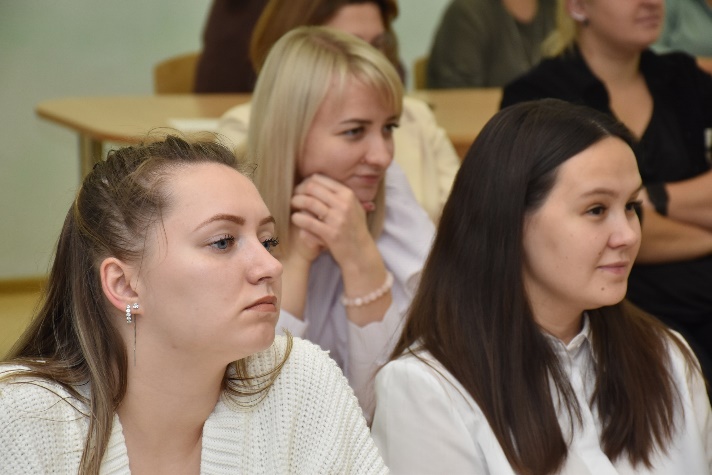 Семинар «Конструктор идеального наставничества» Участники:  22 педагога-наставника. Ноябрь 2023
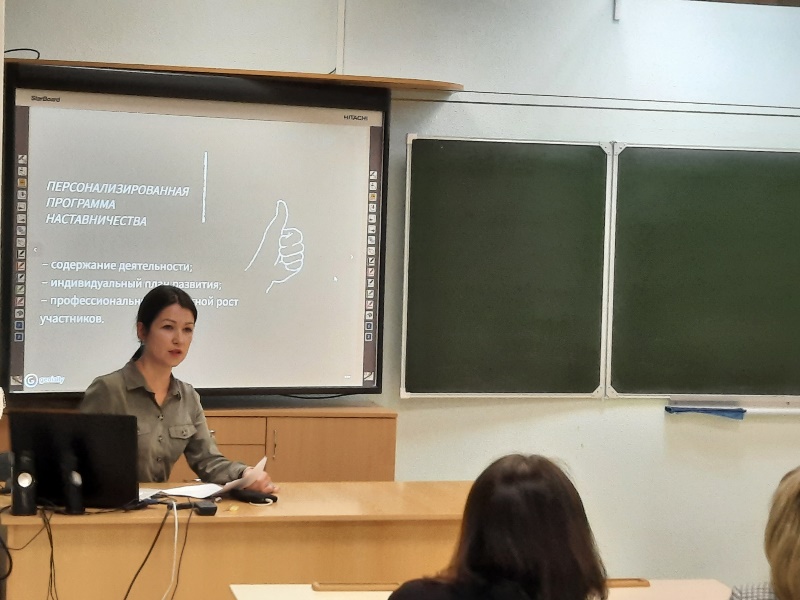 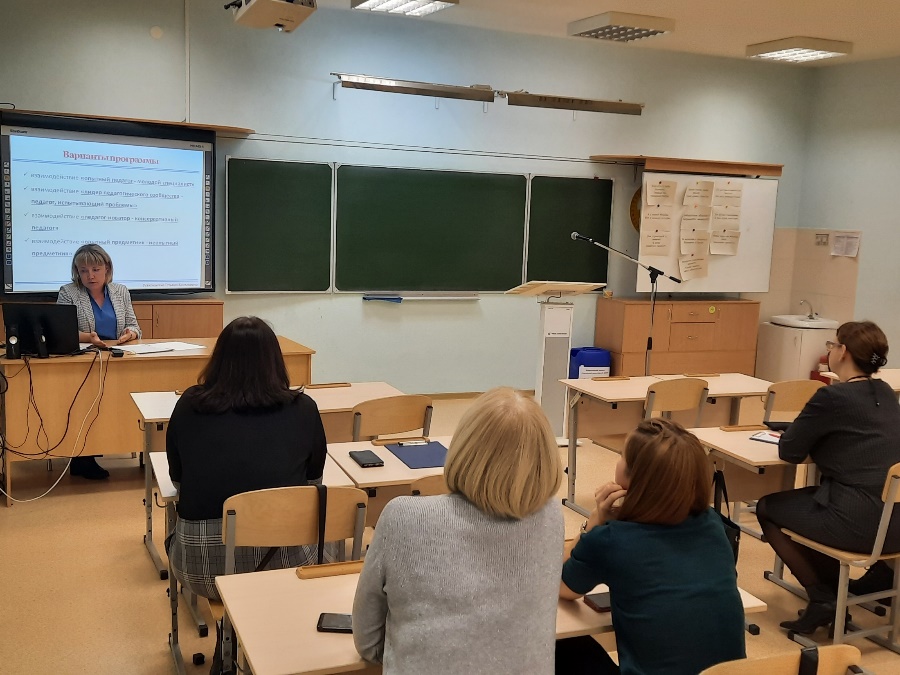 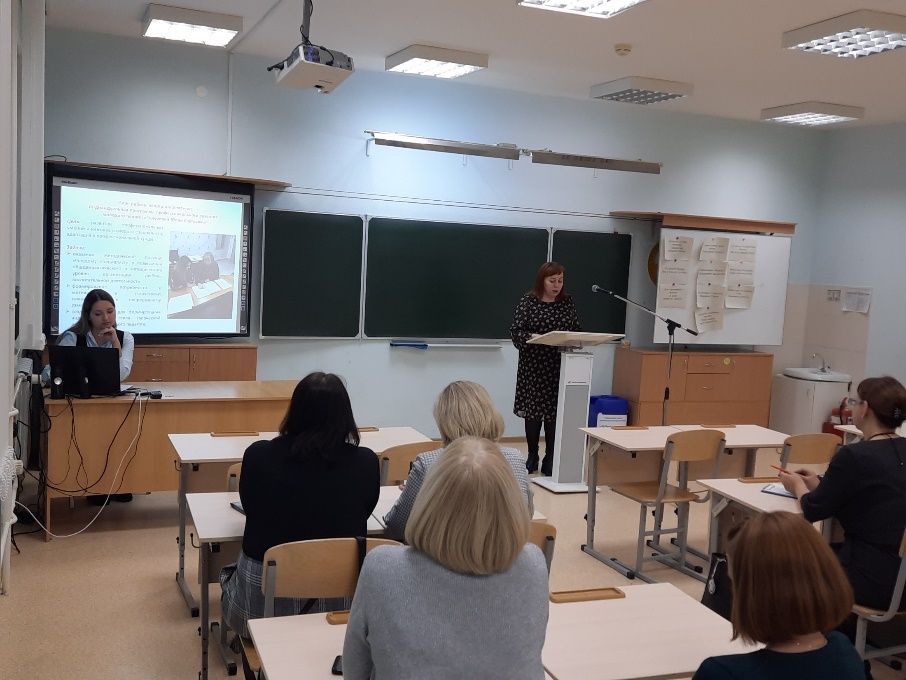 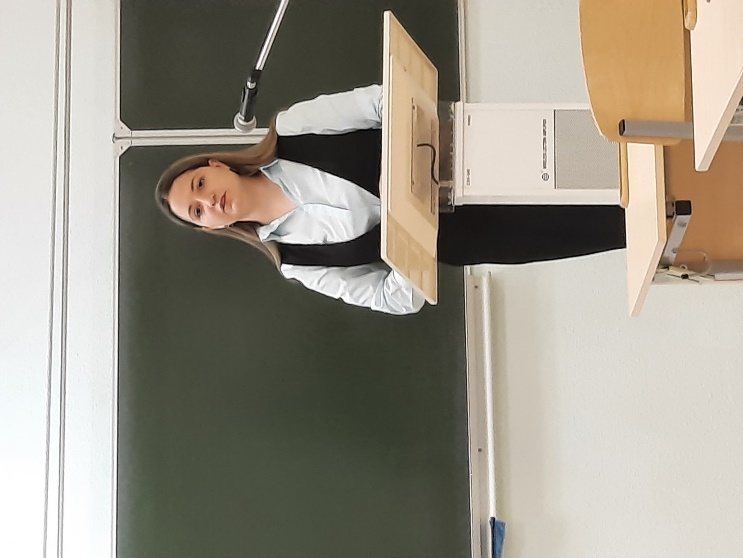 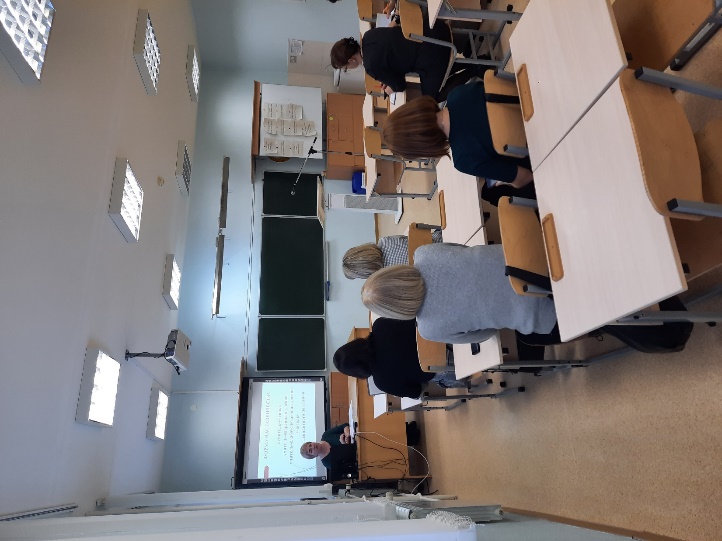 Школа молодого педагога. Квест-игра как одна из эффективных форм профессионального становления молодых педагогов и педагогов-наставников.    декабрь 2023
Школа молодого педагога. Квест-игра как одна из эффективных форм профессионального становления молодых педагогов и педагогов-наставников. Организатор: Евсеева О.А., заместитель директора МАОУ №5 «Гимназия» по МР. Участники: 27 педагогов. Декабрь 2023
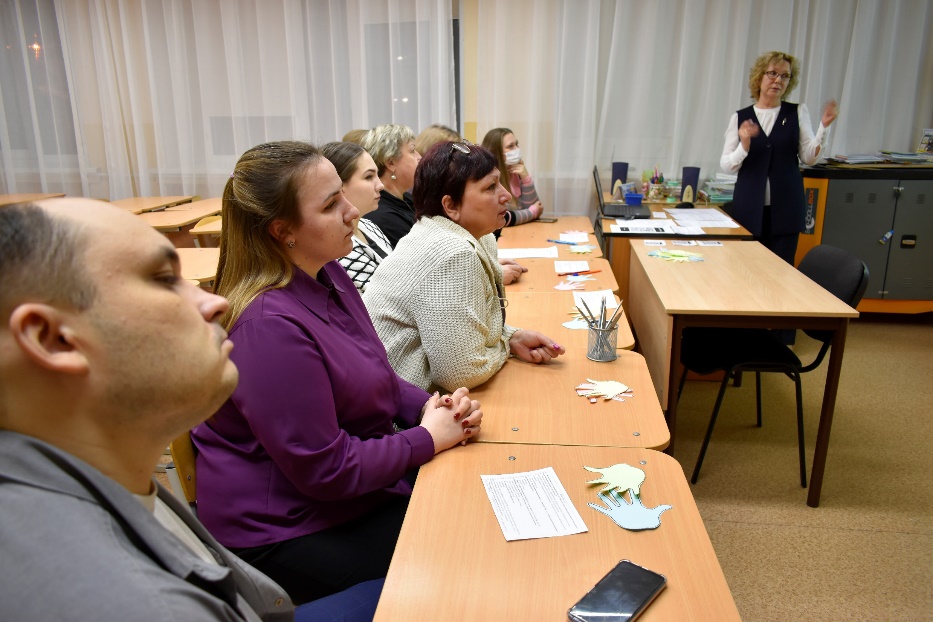 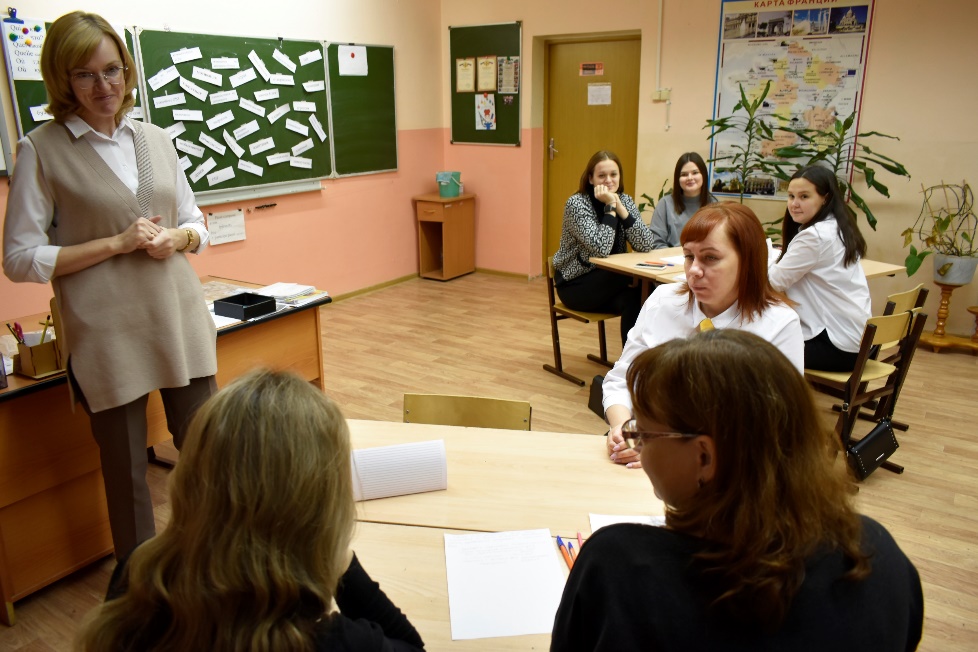 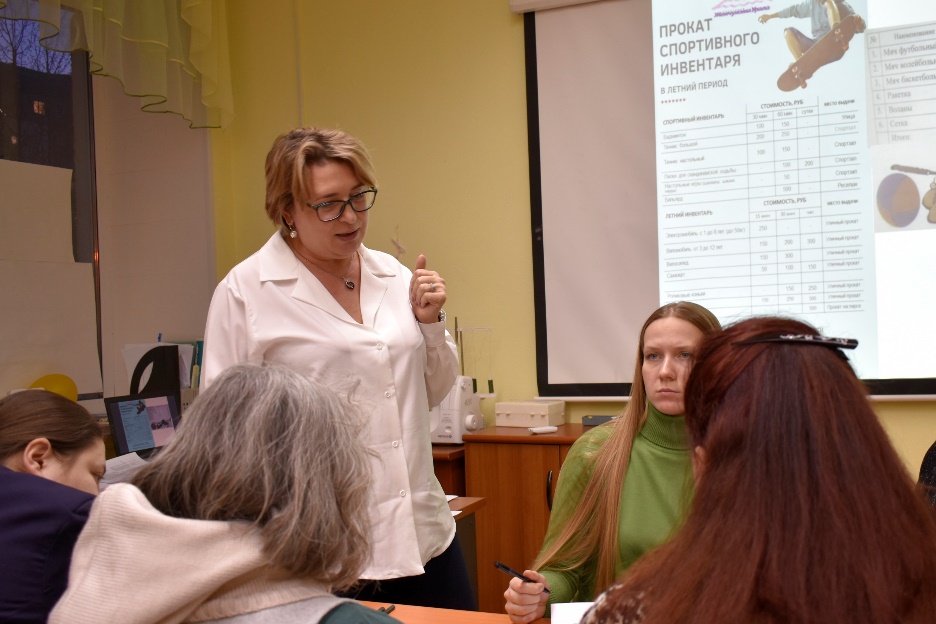 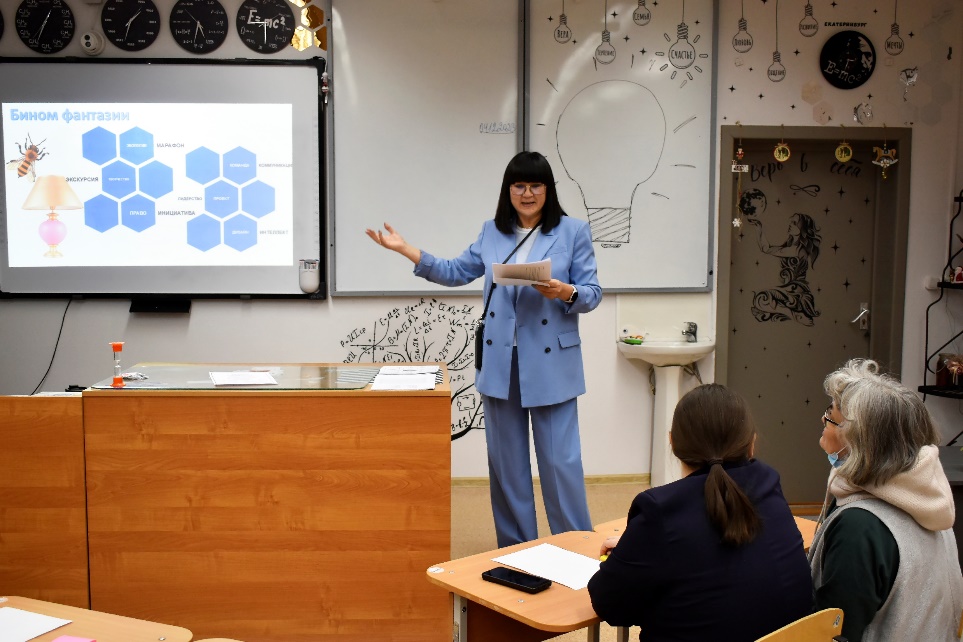 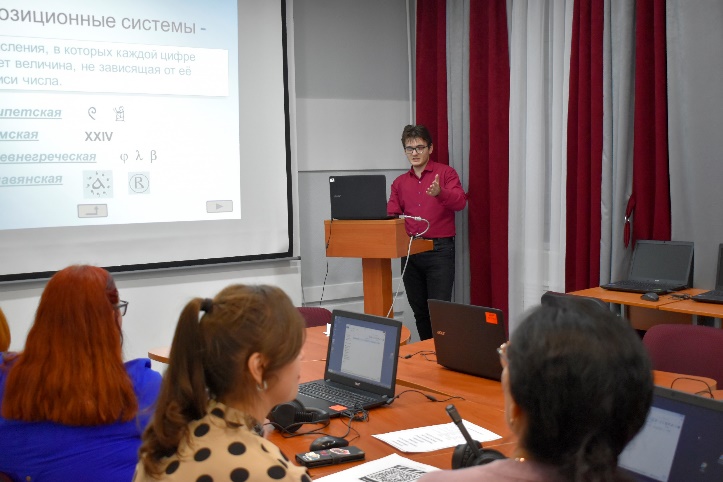 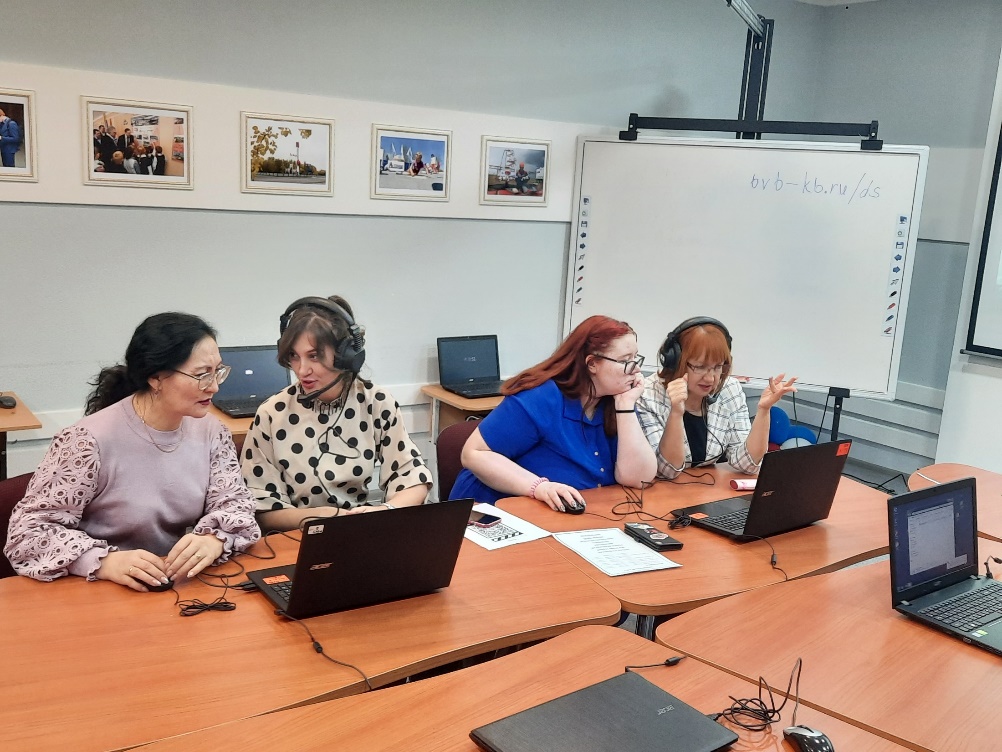 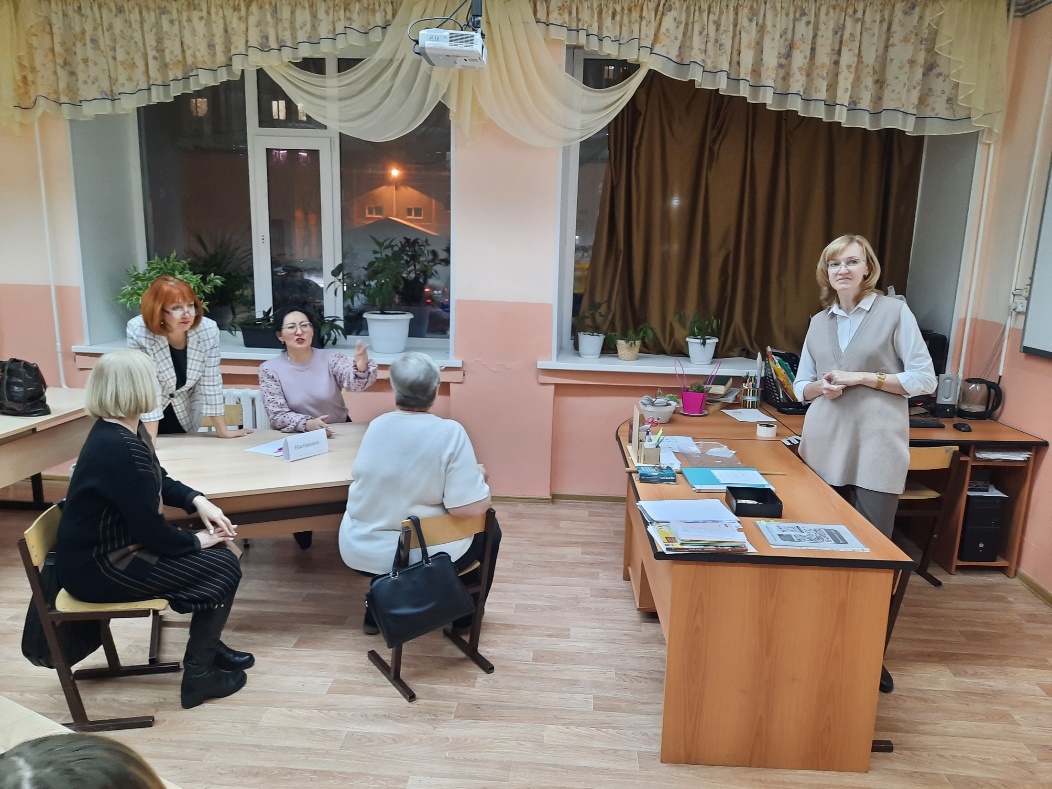 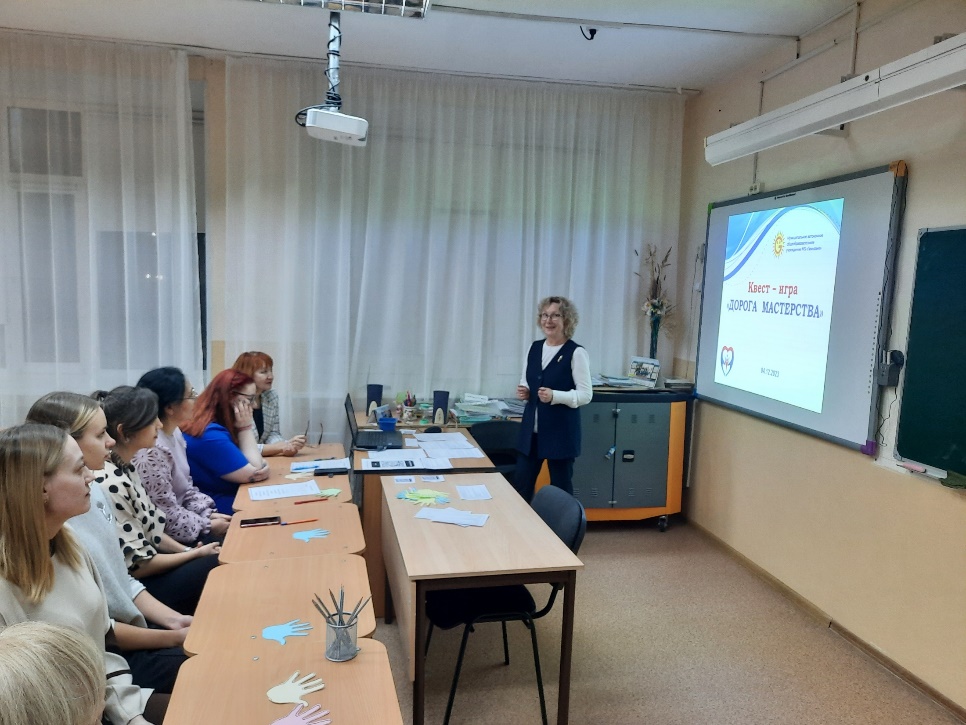 Школа молодого педагога
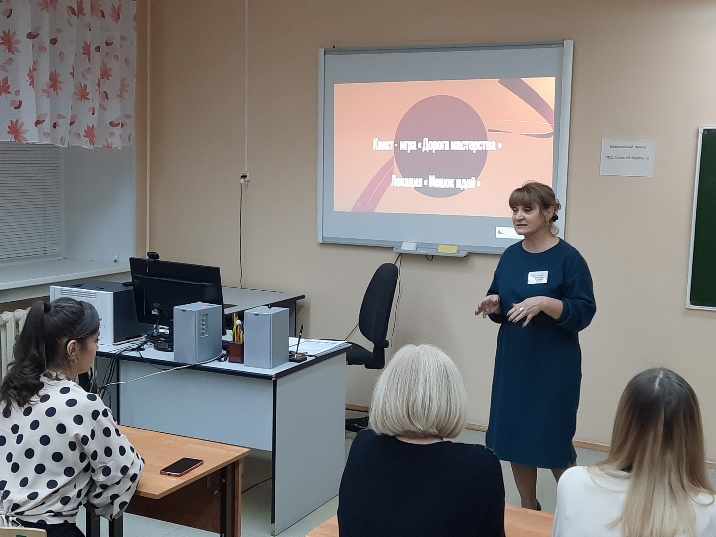 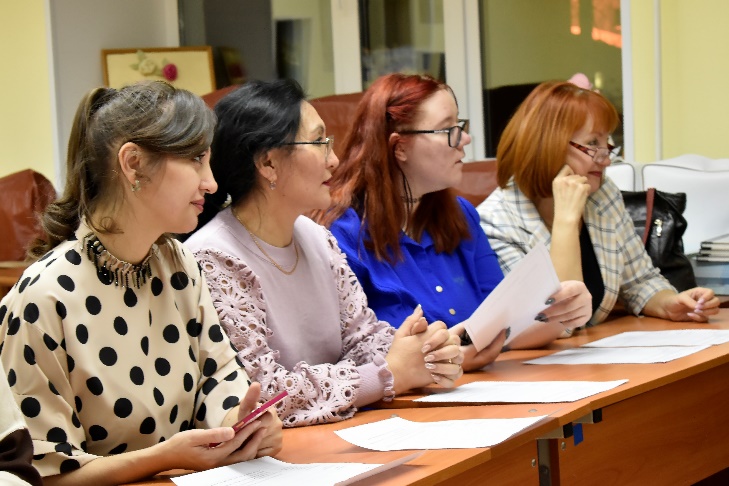 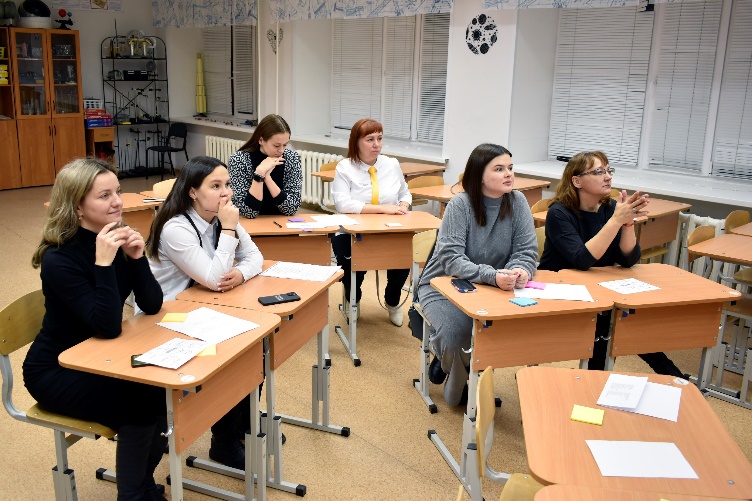 Практико-ориентированный семинар: «Система работы педагога по развитию одаренности и творческого потенциала ученика (воспитанника). Активные методы обучения». Участники: 29 педагогов ДОУ. Январь 2024.
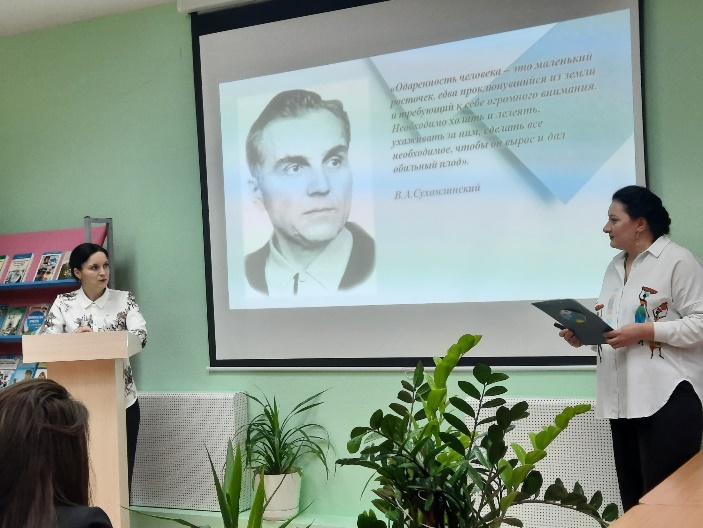 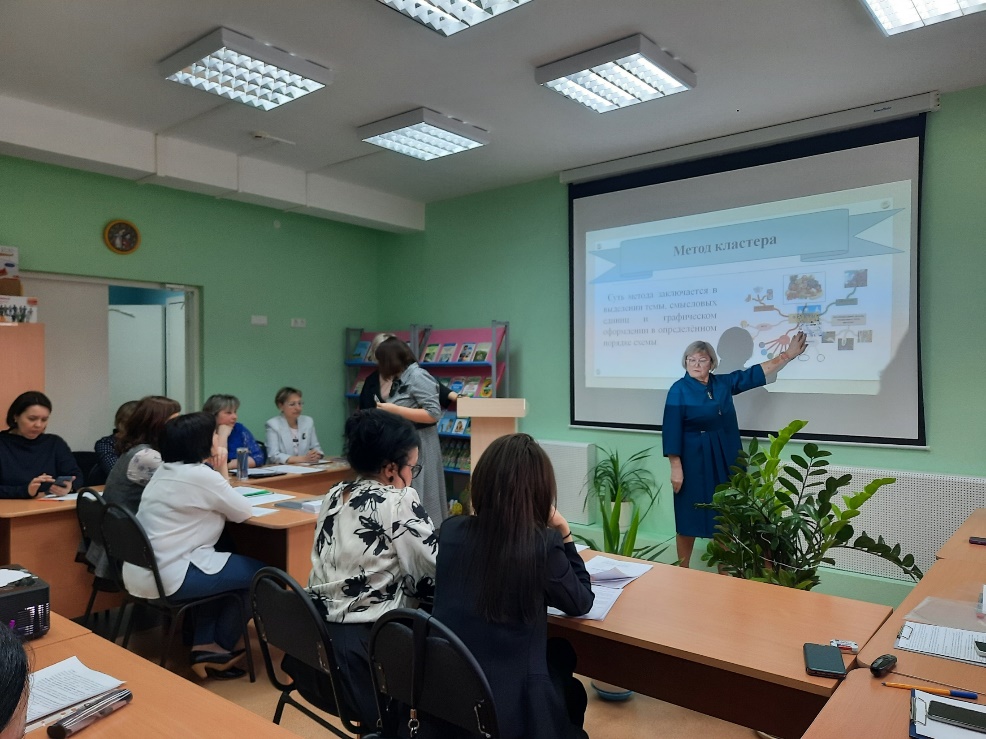 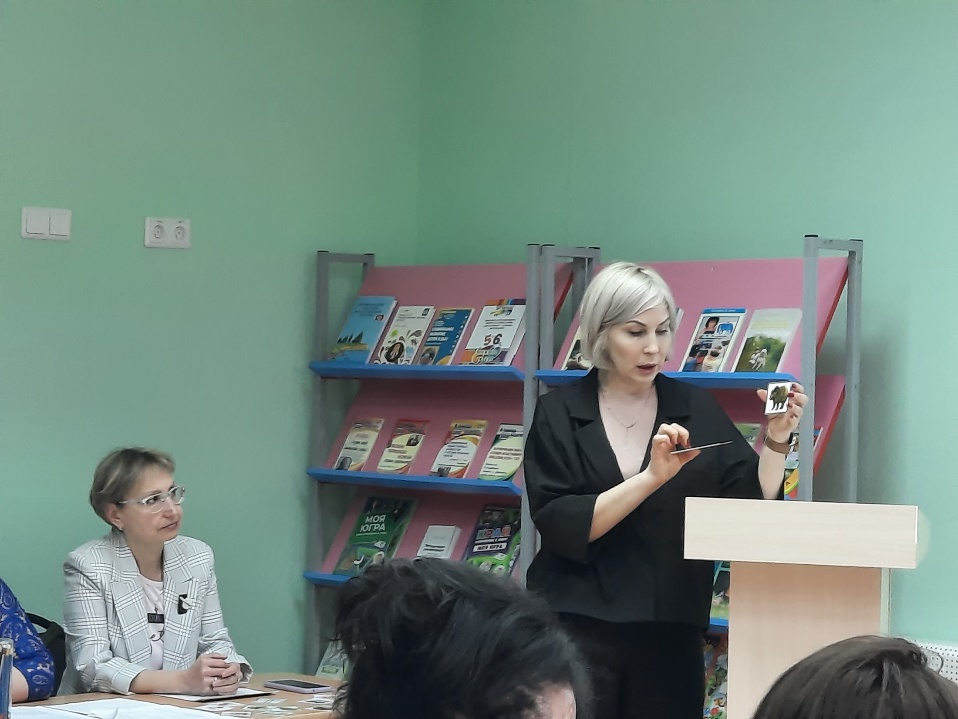 Практико-ориентированные семинар: «Система работы педагога по развитию одаренности и творческого потенциала ученика (воспитанника). Активные методы обучения». Участники: 11 педагогов ОУ. Январь 2024.
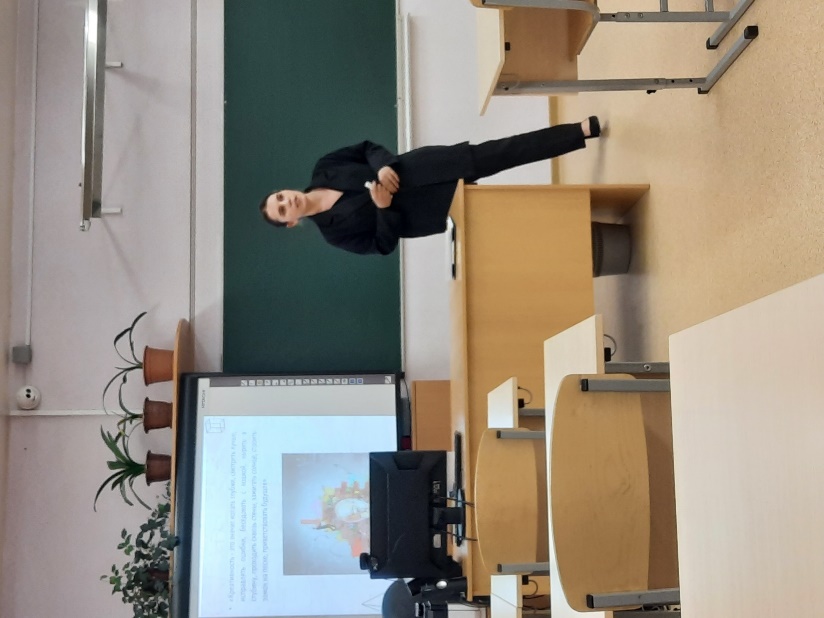 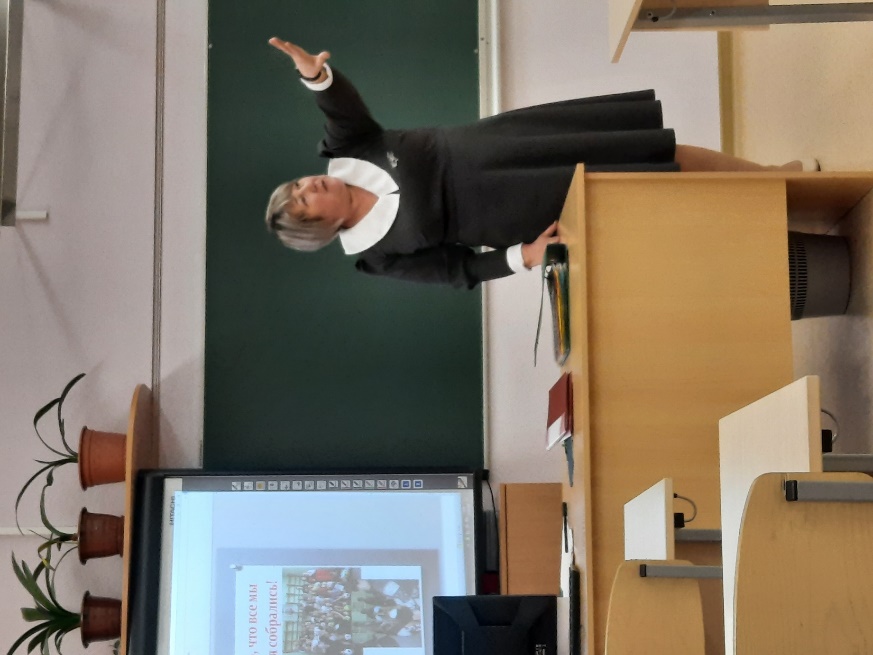 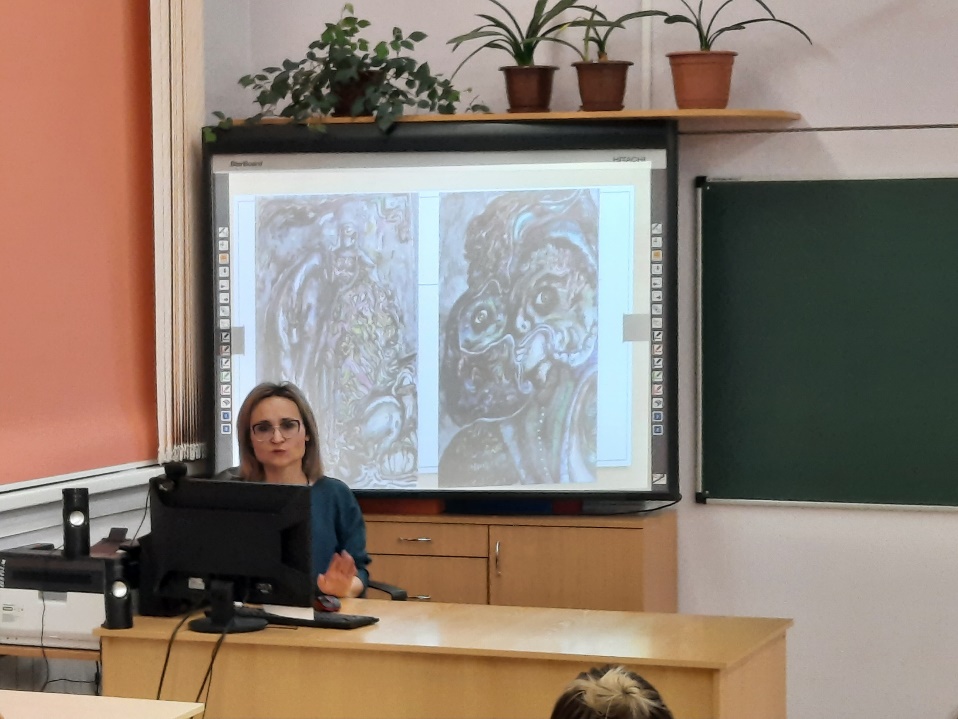 Городской фестиваль методических идей «Успешные педагогические практики по формированию и оценке функциональной грамотности». Секция «Молодые педагоги».
Городской фестиваль методических идей «Успешные педагогические практики по формированию и оценке функциональной грамотности». Секция «Молодые педагоги». Участники: 9 педагогов ОУ. 
28.02-1.03.2024
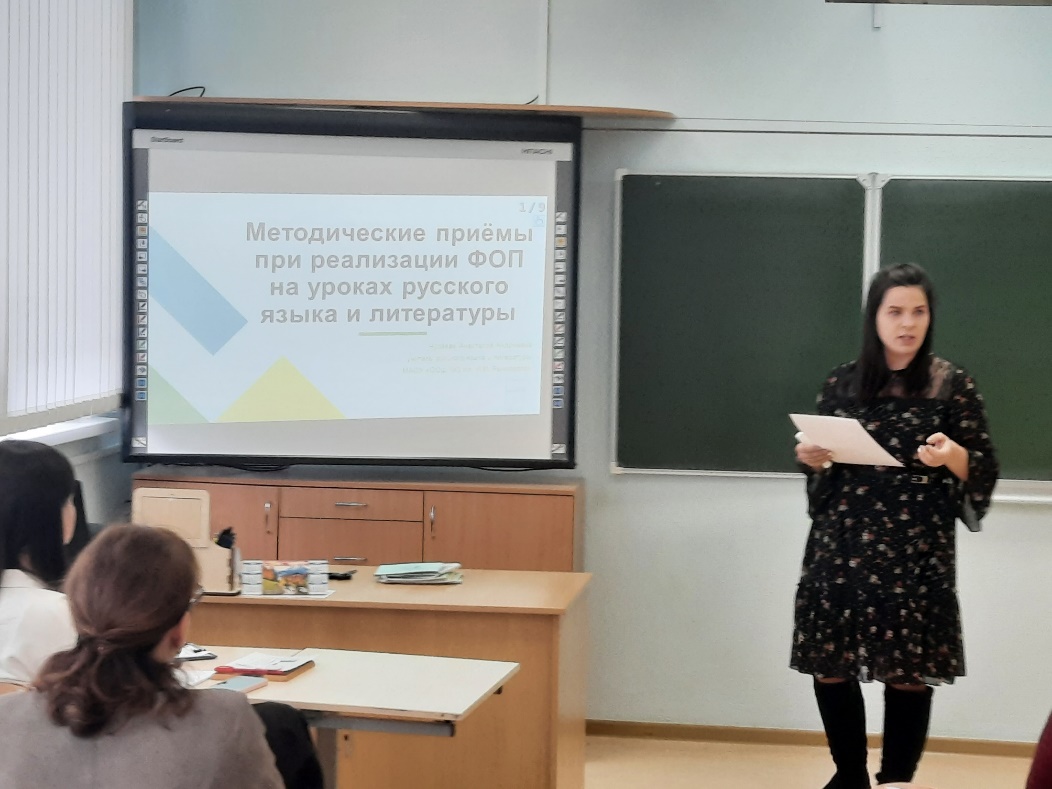 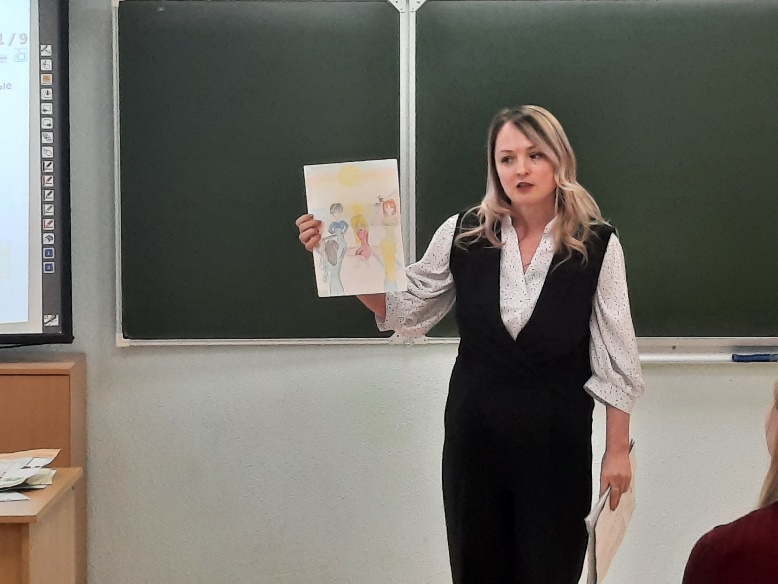 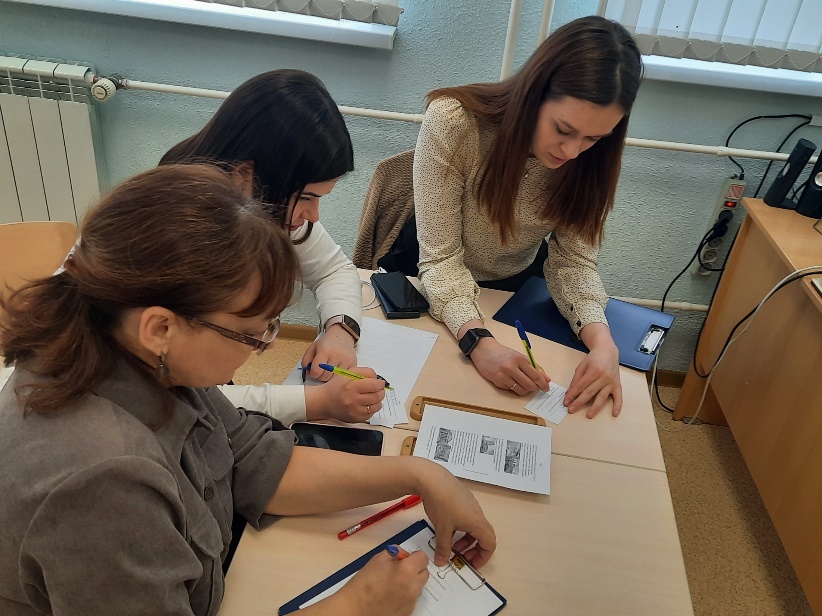 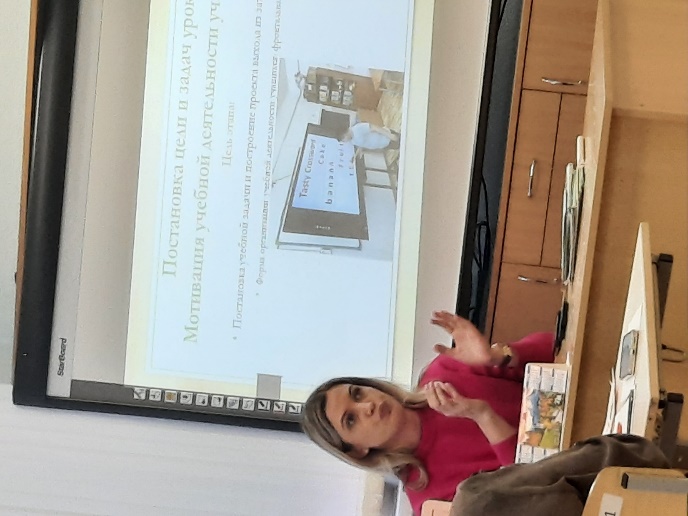 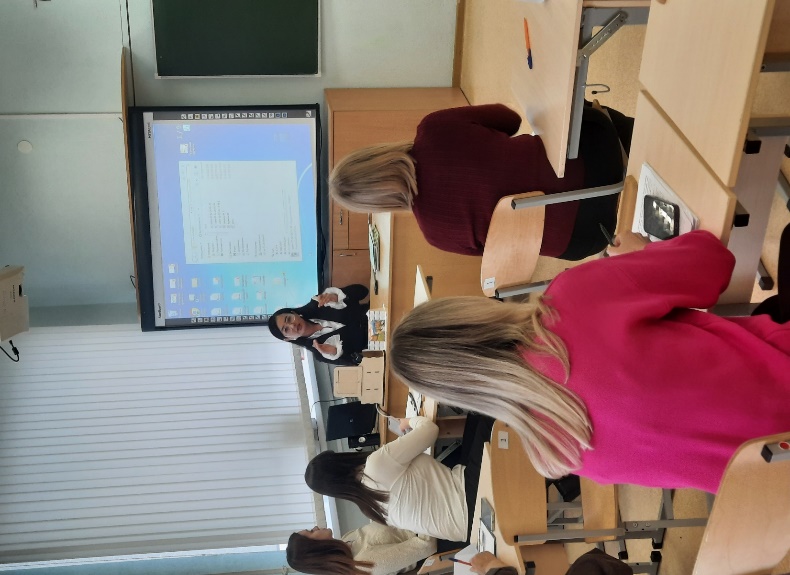 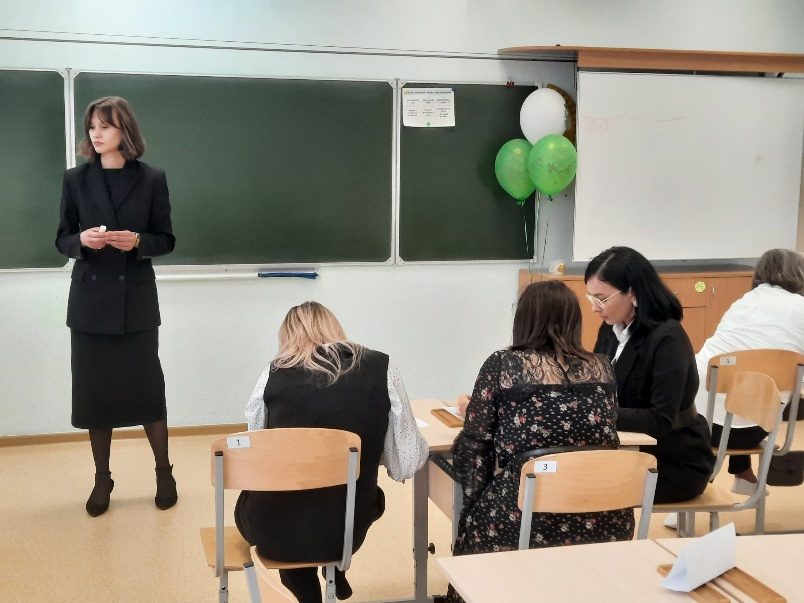 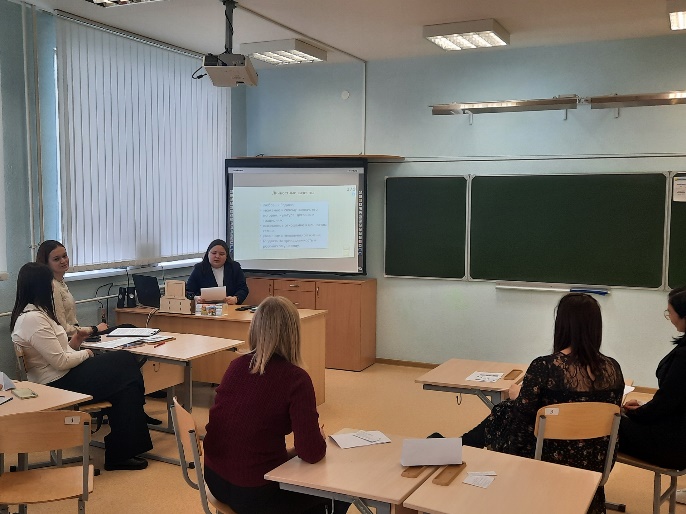 Фестиваль открытых занятий «На ступенях роста». 28.02-1.03.2024
«Создание единого образовательного пространства, обеспечивающего развитие интеллектуально-творческого потенциала личности ребенка дошкольного возраста» (организация совместной деятельности с детьми). Участники: 18 педагогов ДОУ.
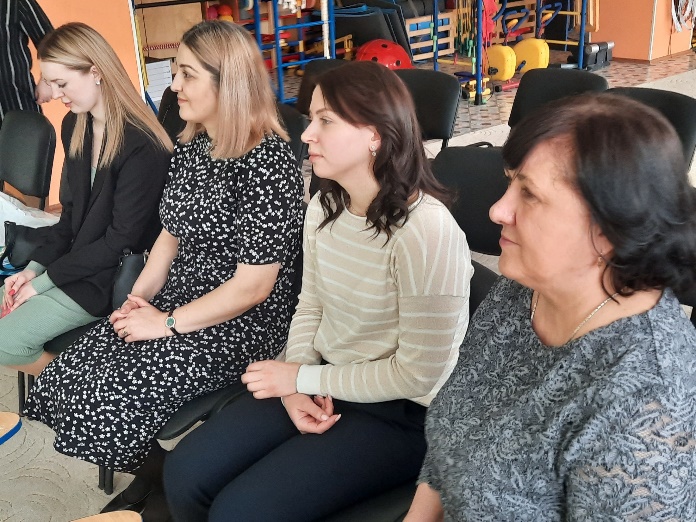 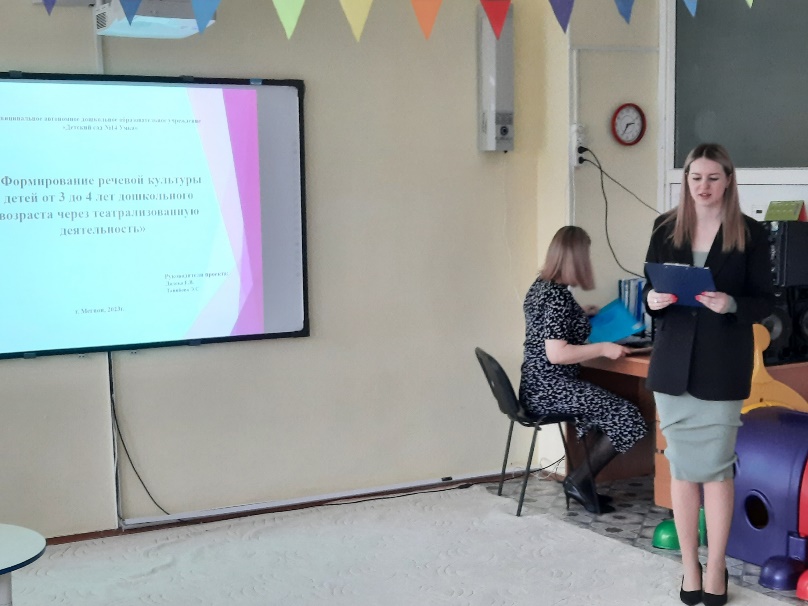 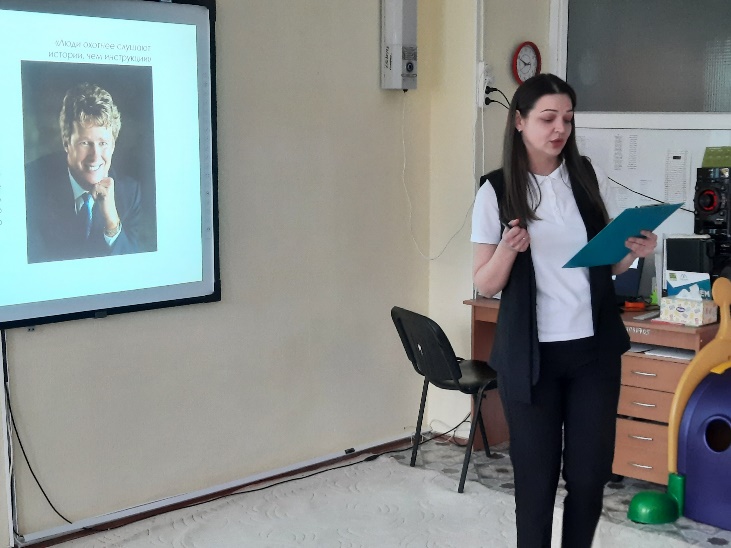 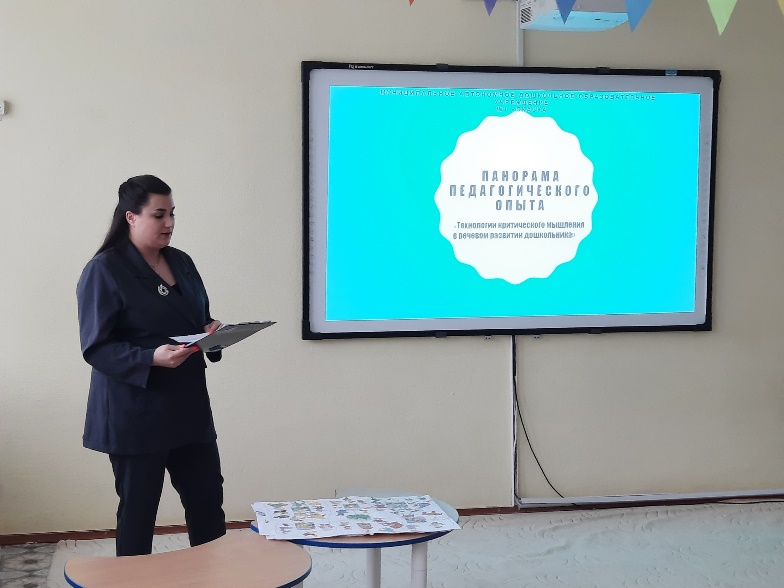 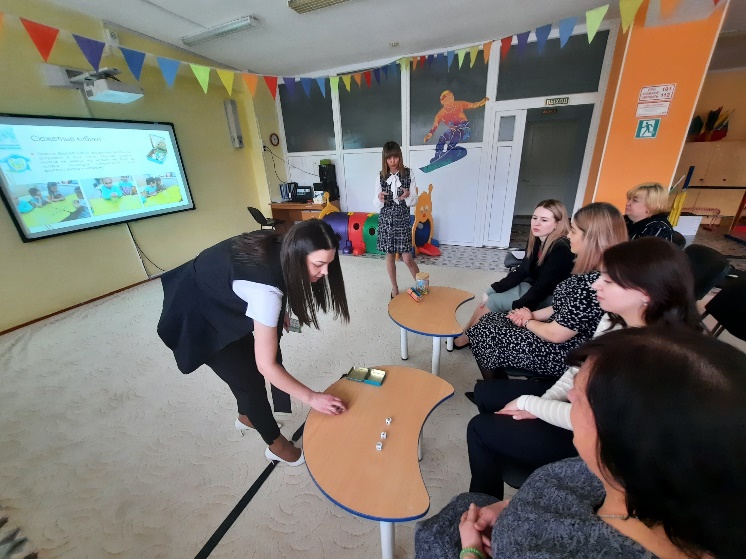 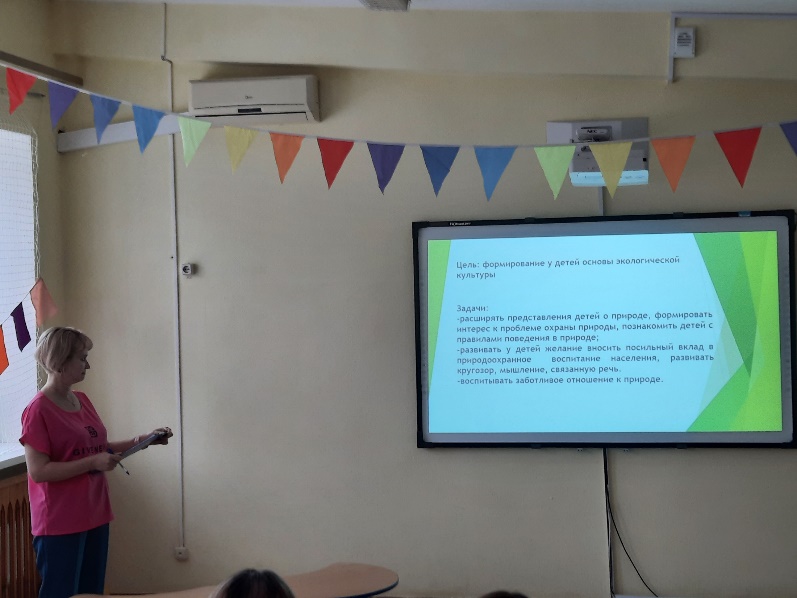 Круглый стол  «Духовно-педагогическая культура учителя – основа учебно-воспитательного процесса».Участники 26 педагогов. Март 2024
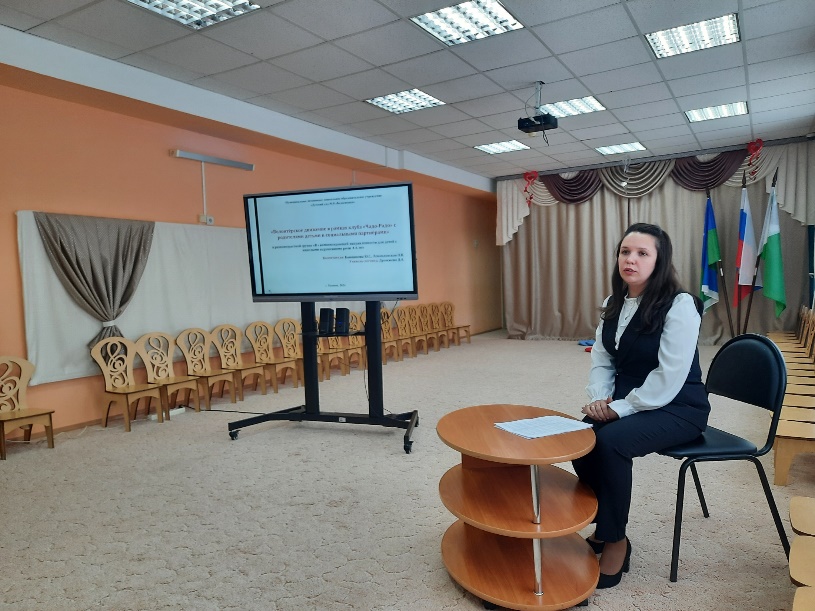 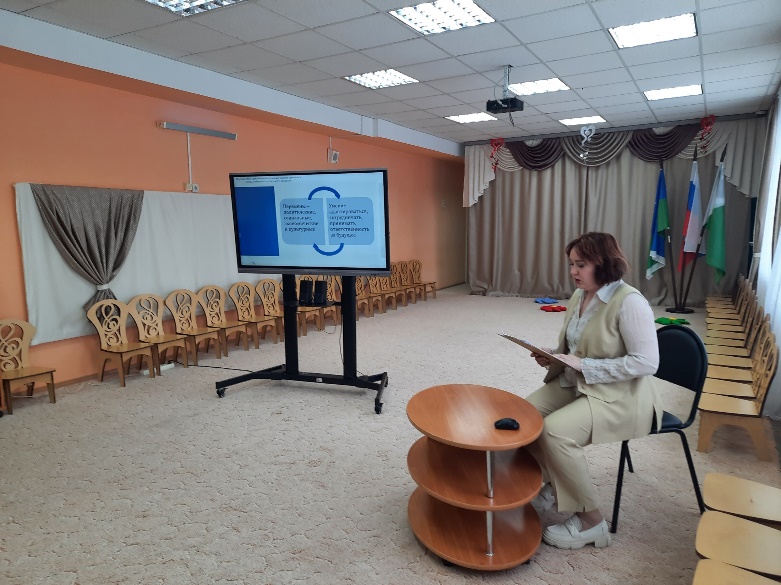 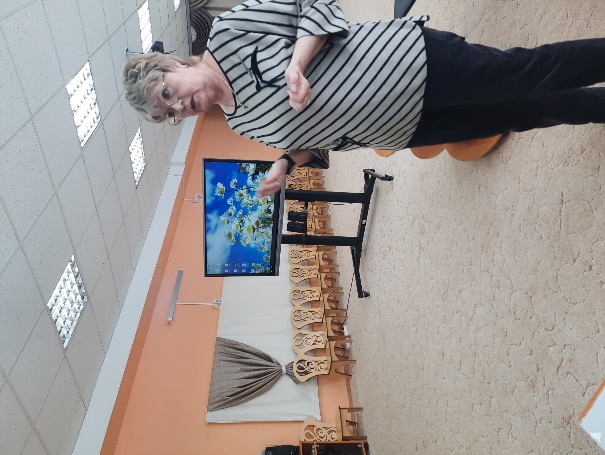 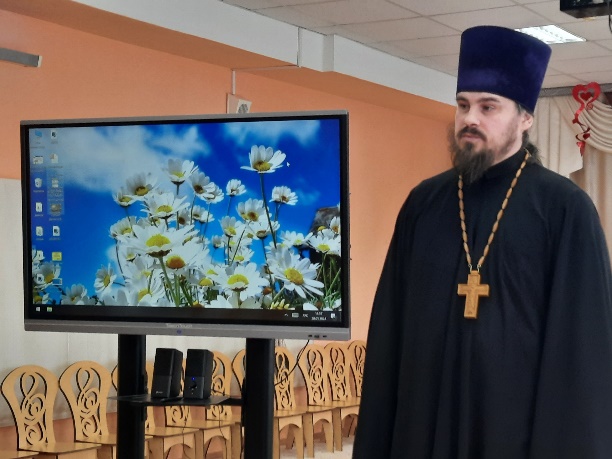 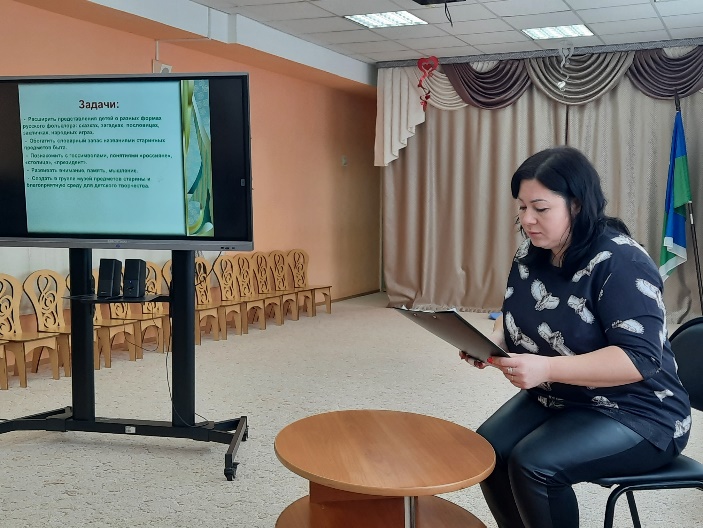 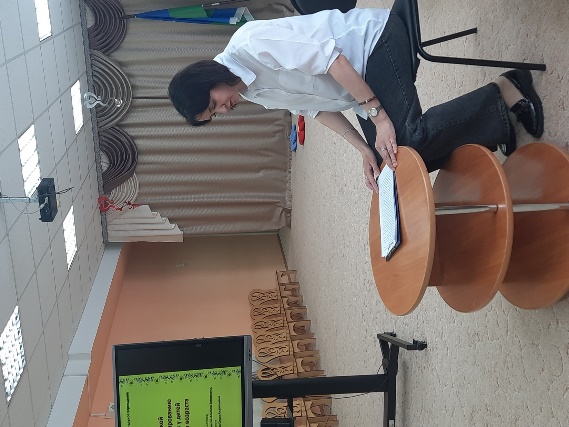 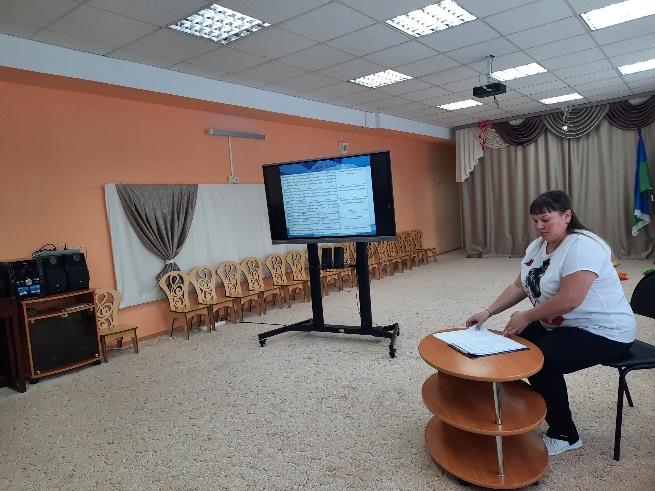 Педагог года Югры – 2024
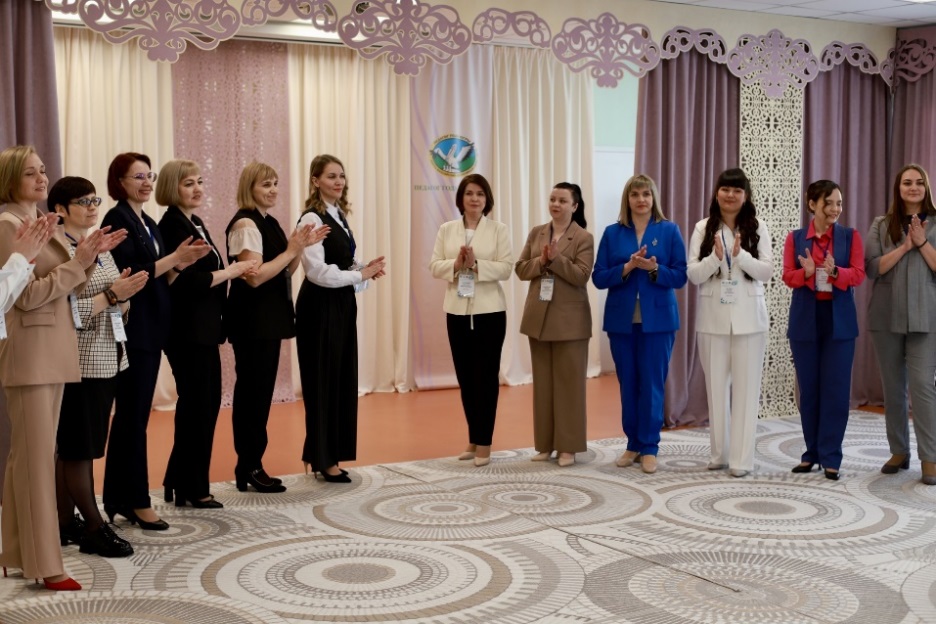 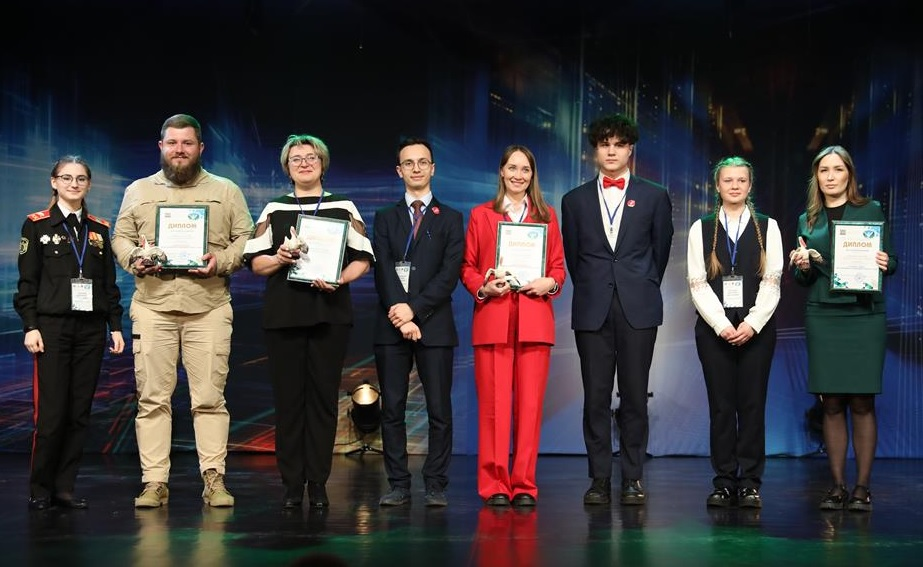 Никитина Ольга Ивановна, 
воспитатель МАДОУ «Детский сад №5 «Крепыш»
участница в номинации 
«Воспитатель года – 2024»
Нажалкина Елена Петровна, 
учитель МАОУ №5 «Гимназия», 
заняла второе место, 
получила приз ученических симпатий
Победители Конкурса «Педагог-новатор» на присуждение премии Губернатора Ханты-Мансийского автономного округа – Югры. Сентябрь 2023
Иванова Ольга Александровна, учитель русского языка и литературы МБОУ «СОШ№6». Номинация: Инновации в обучении.
Тузбакова Татьяна Владимировна, учитель русского языка и литературы МАОУ «СОШ№9». Номинация: Инновации в обучении.
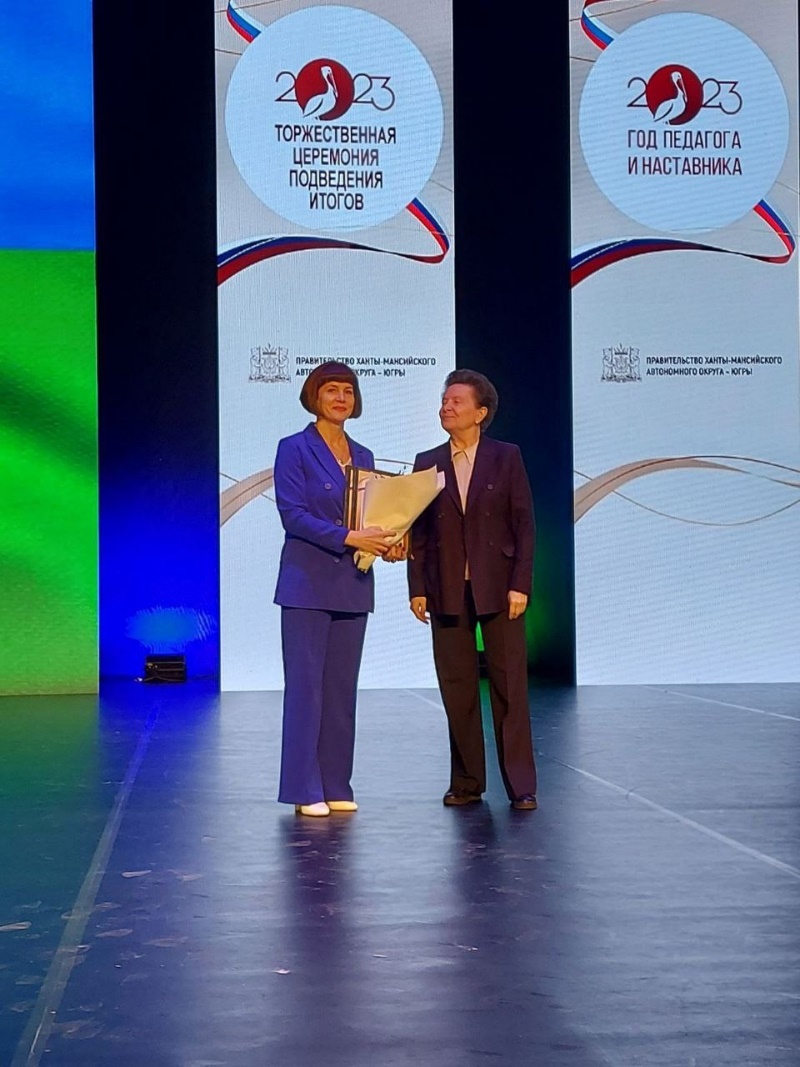 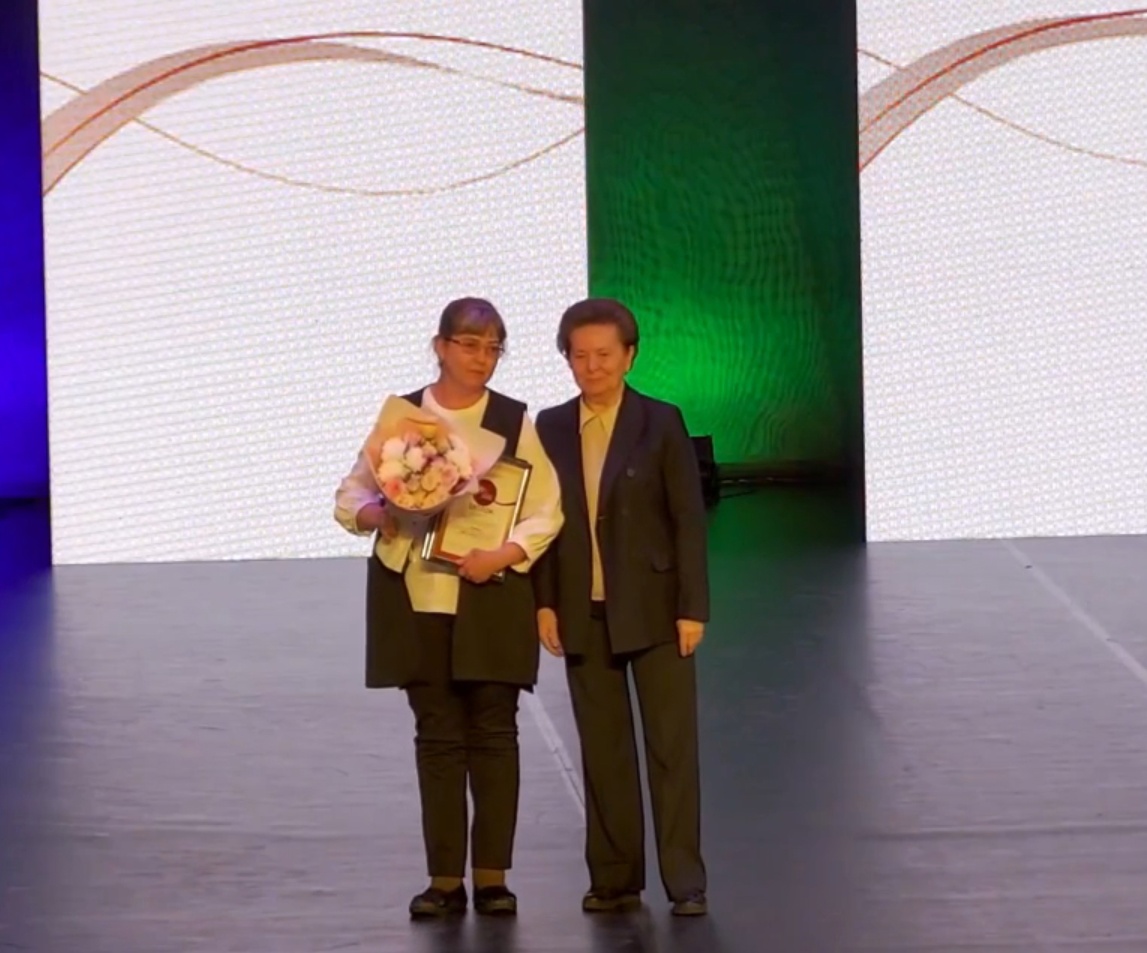 Победители регионального этапа конкурса «За нравственный подвиг учителя». Май 2024
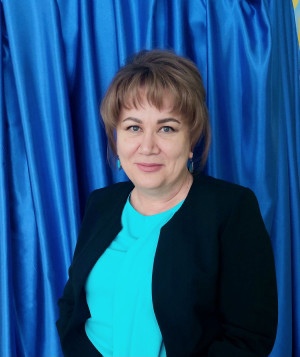 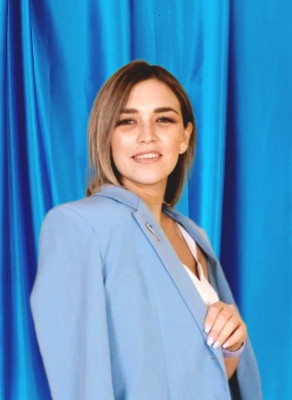 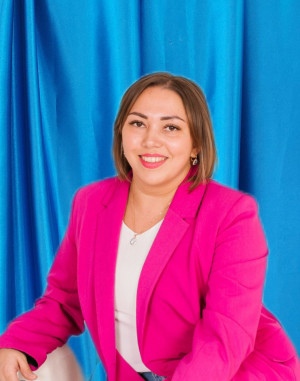 Зизенкина Татьяна Евгеньевна, 
Старший методист 
МАДОУ «ДС №2 «Рябинка»
Миронова Виктория Вячиславовна, 
учитель-дефектолог 
МАДОУ «ДС №2 «Рябинка»
Васильева Анна Ивановна, 
старший воспитатель
 МАДОУ «ДС №2 «Рябинка»
Конкурс на присуждение премии лучшим учителям образовательных организаций Ханты-Мансийского автономного округа-Югры
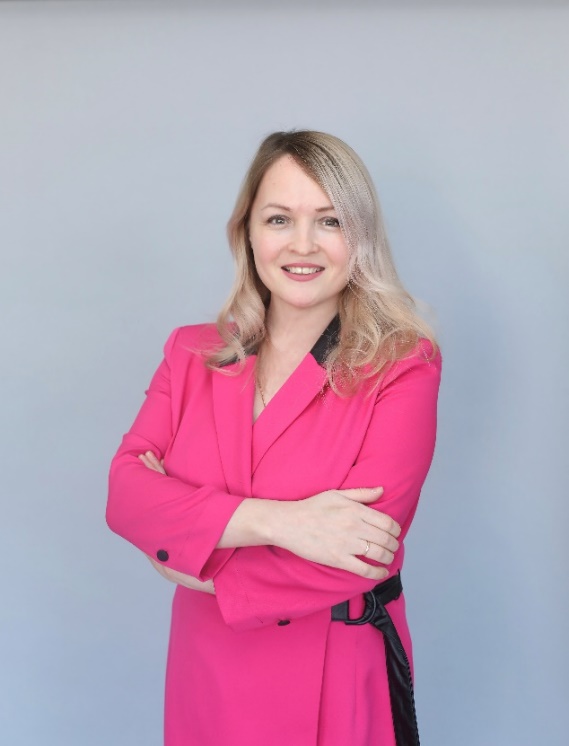 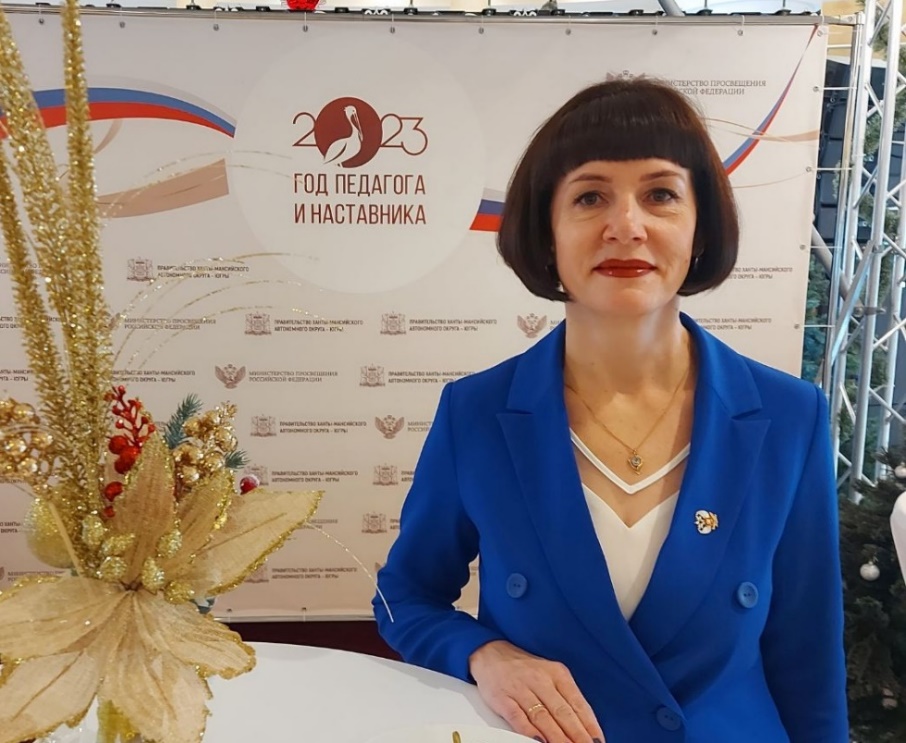 Вострецова Надежда Леонидовна, 
учитель русского языка и литературы МАОУ №5 «Гимназия», победитель
Иванова Ольга Александровна, 
учитель русского языка и литературы МБОУ «СОШ №6», победитель
Окружной конкурс на звание лучшего педагога в 2024 году. Май 2024
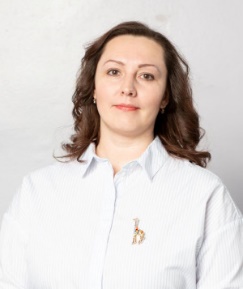 Нажалкина Елена Петровна, учитель истории и социально-политических дисциплин МАОУ №5 «Гимназия», победитель
Сухушина Екатерина Николаевна, учитель истории и обществознания МАОУ «СОШ№3 им.И.И.Рынкового», победитель
Окружной конкурс на звание лучшего педагога в 2024 году. Май 2024
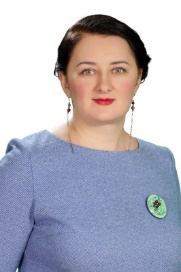 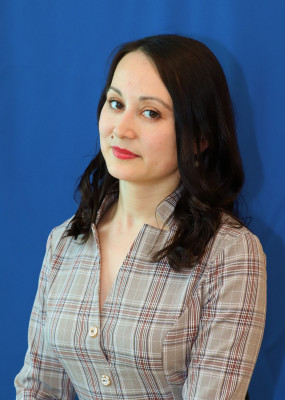 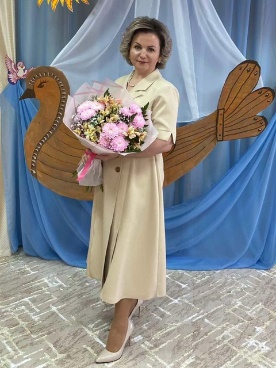 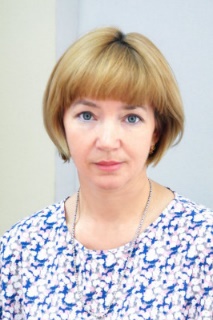 Пунейко Леся Николаевна, воспитатель МАДОУ «Детский сад №10 «Золотая рыбка», призер
Тихонова Ольга Николаевна, воспитатель МАДОУ «Детский сад №14 «Умка», призер
Шехова Равиля Равилевна, учитель русского языка и литературы МБОУ «СОШ №6», призер
Шуткина Анна Викторовна,  воспитатель МАДОУ «Детский сад №12  «Росинка», призер
Ожидаемые эффекты развития целевой модели наставничества:
- повышение профессионального мастерства педагогов, развитие профессиональных инициатив и активности; 
- повышение уровня профессиональной компетентности педагогов при решении новых или нестандартных задач; 
- построение открытой среды 
наставничества педагогических 
работников, партнерского 
взаимодействия среди всех 
субъектов наставнической 
деятельности.
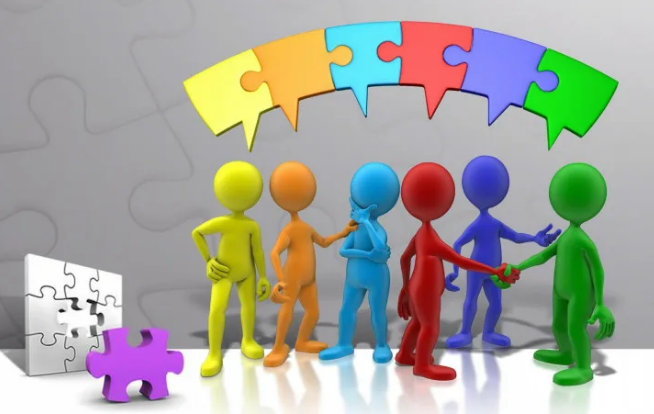